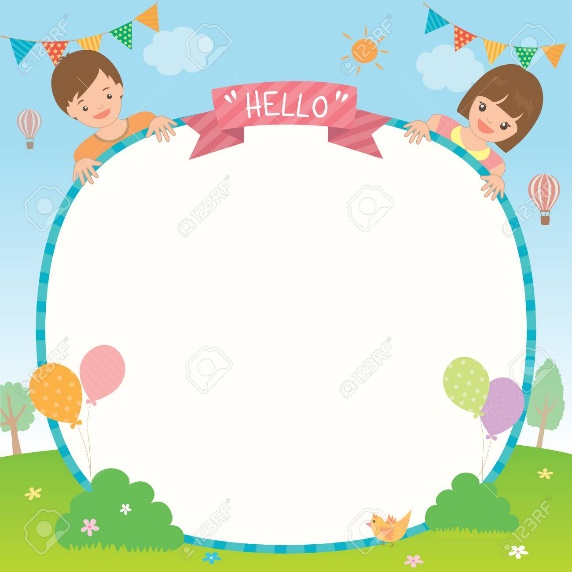 Baøi Thöïc haønh
TIEÁNG VIEÄT
CHUÛ ÑEÀ 14: LÔÙP EM
Yêu cầu cần đạt
1. Năng lực:
- Củng cố kiến thức về các vần ap, ăp, âp, ep, êp, op, ôp, ơp, ip, up.
- Kể đúng, đọc đúng các vần ap, ăp, âp, ep, êp, op, ôp, ơp, ip, up. Nhận diện đúng vần được học trong tiếng, từ. Đánh vần tiếng có vần mới, tập đọc nhanh tiếng có vần đã học, gia tăng tốc độ đọc trơn câu, đoạn, bài đọc ứng dụng. Nhận diện được quy tắc chính tả, chính tả phương ngữ. Viết đúng cụm từ ứng dụng.
- Phát triển năng lực hợp tác qua việc thực hiện các hoạt động nhóm; phát triển năng lực giải quyết vấn đề và sáng tạo qua việc thực hiện các bài tập.
2. Phẩm chất: Rèn luyện phẩm chất chăm chỉ qua hoạt động tập viết (chữ); rèn luyện phẩm chất trung thực qua việc thực hiện các nội dung kiểm tra, đánh giá.
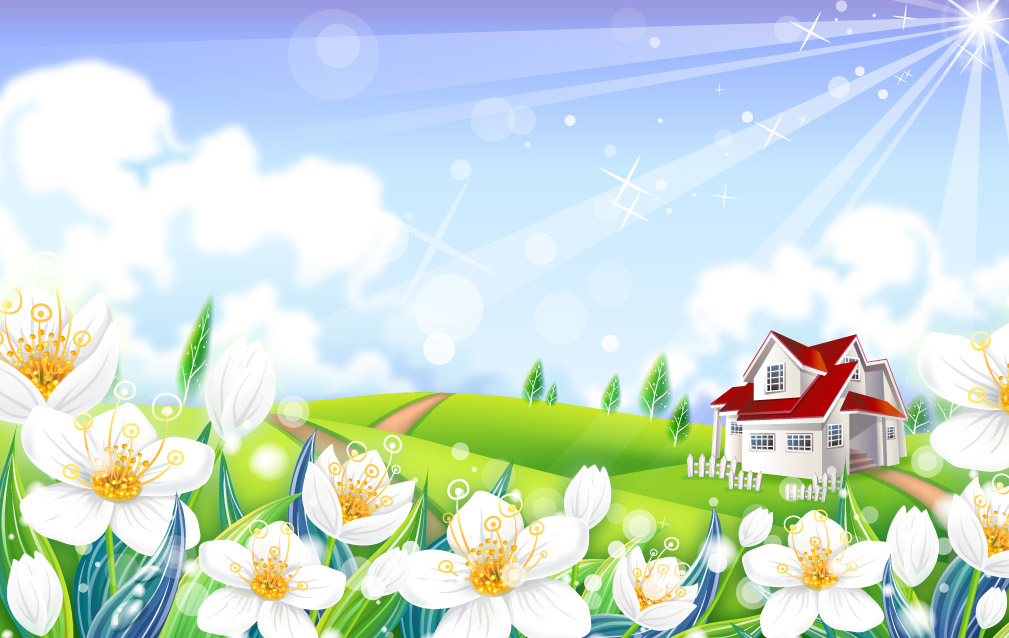 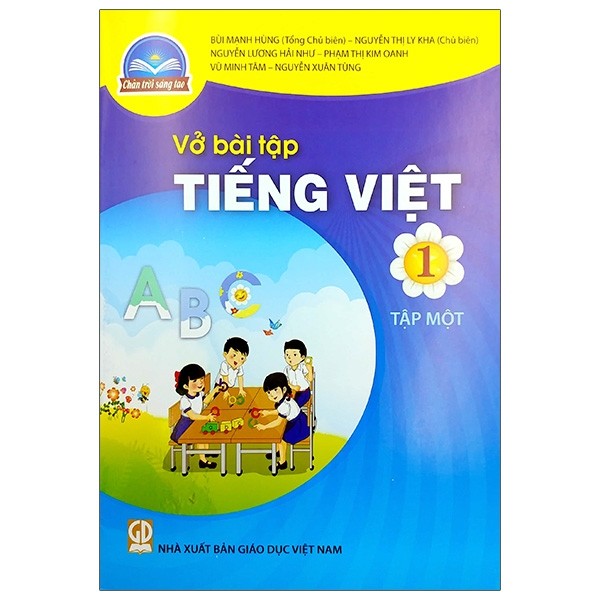 tr.46
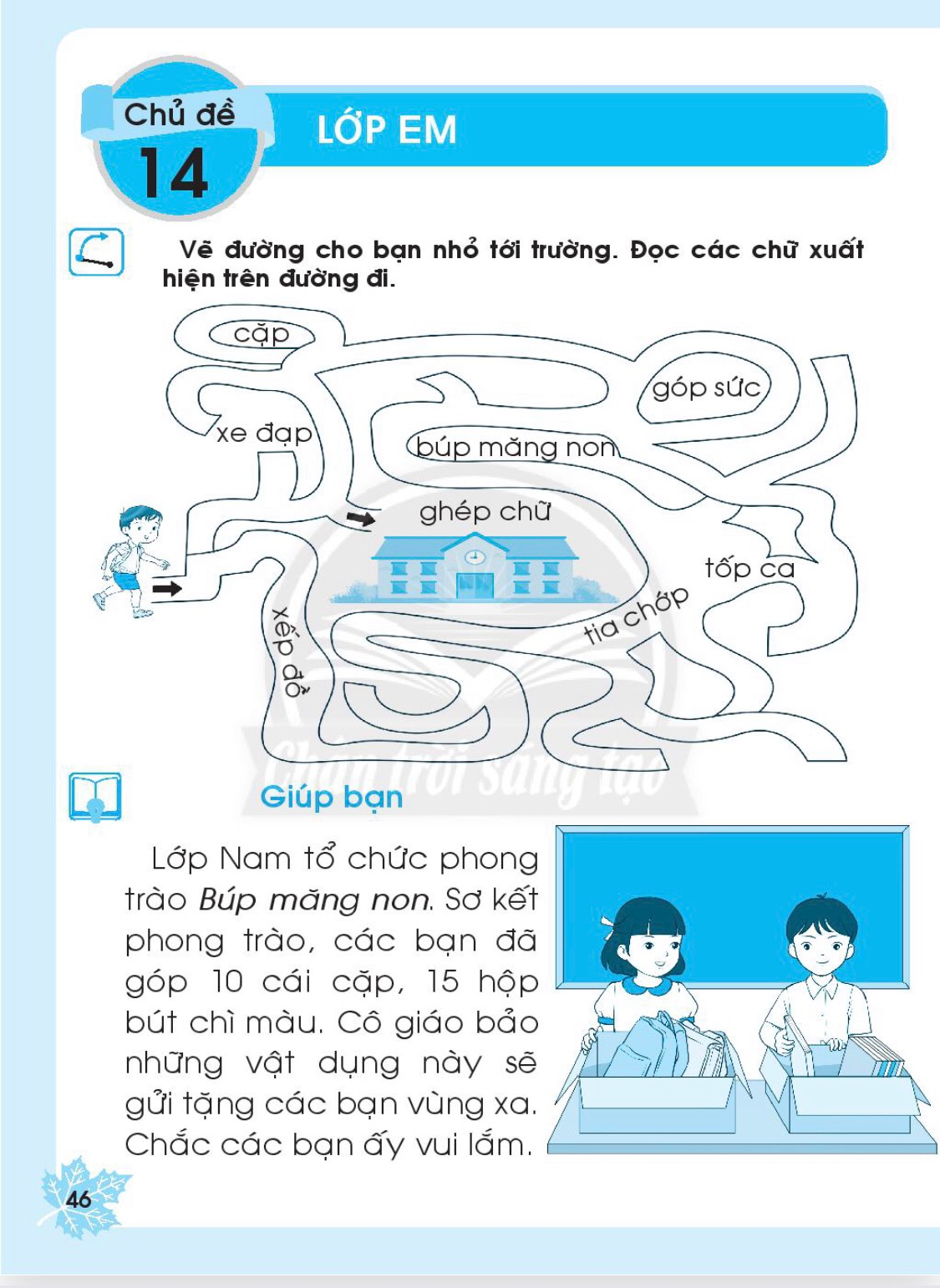 buùp maêng non
goùp söùc
xe ñaïp
caëp
gheùp chöõ
xeáp ñoà
tia chôùp
toáp ca
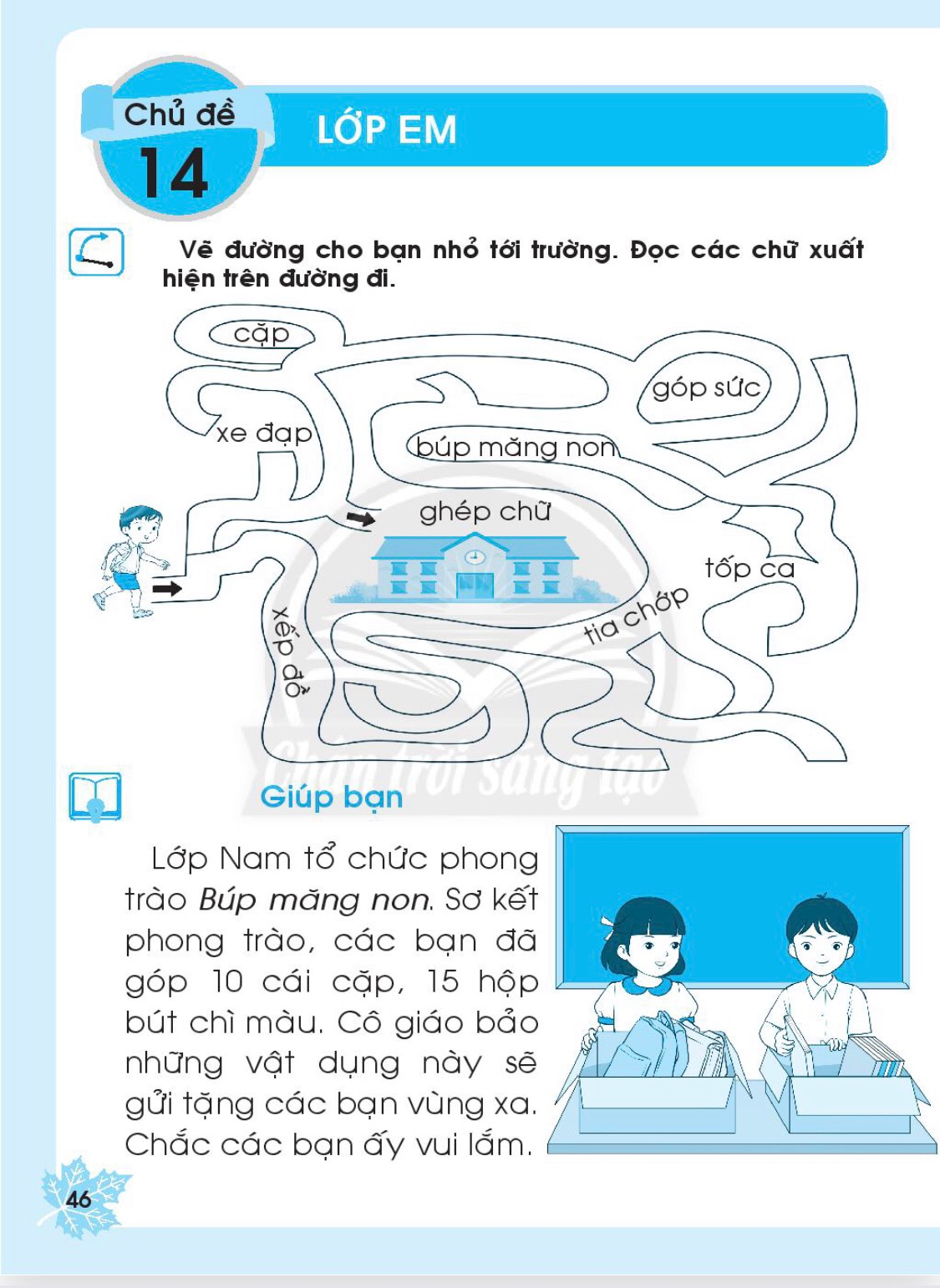 wuċ Ǘ΄o đất.
2. Moät phong traøo ôû lôùp em:...................................................
1. Nhöõng vaät duïng lôùp baïn Nam ñaõ ñoùng goùp cho phong traøo Buùp maêng non: ...............................................................
10 cái cặp, 15 hŅ ‗Ǽt εì jàu.
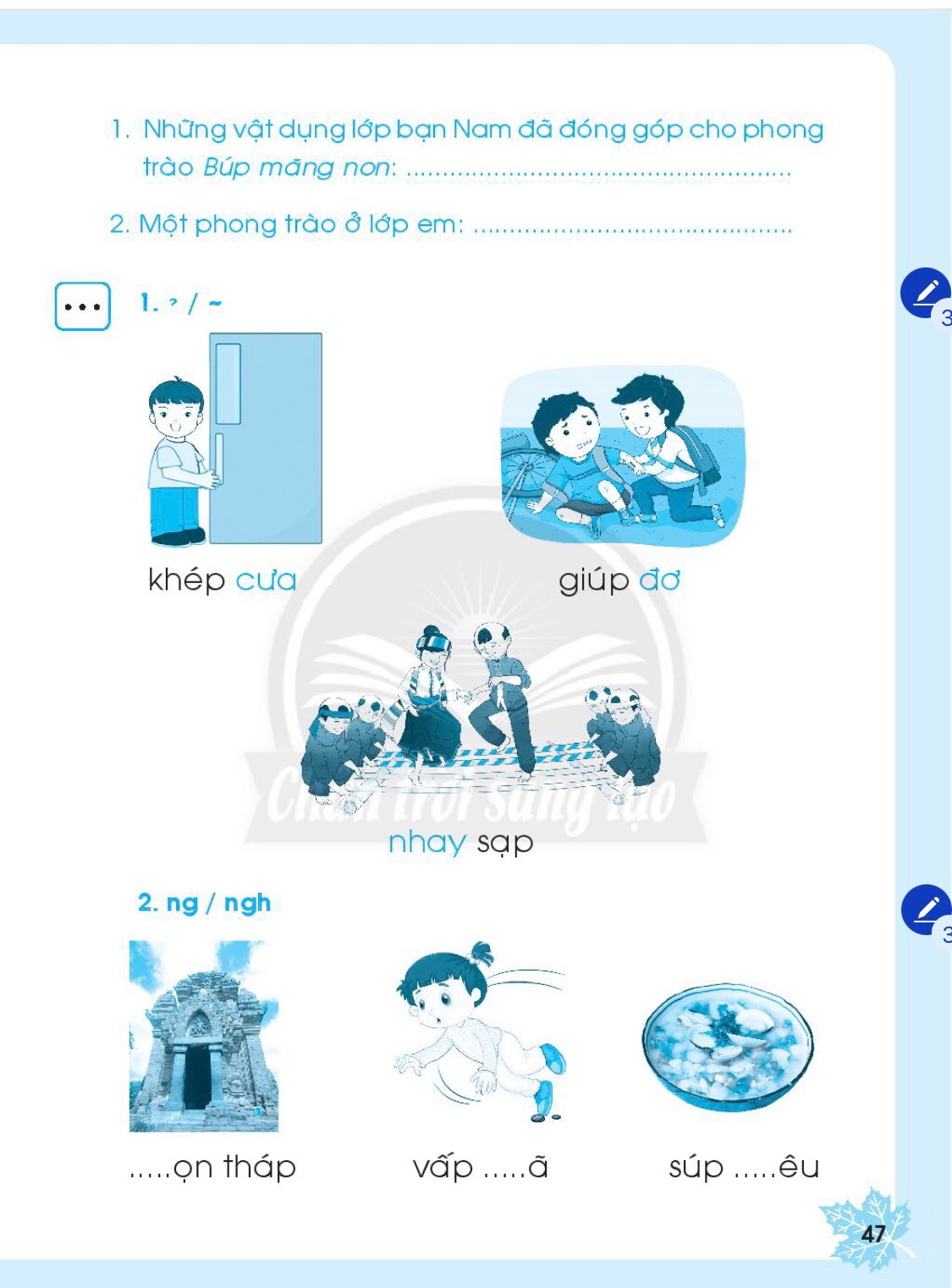 ~
Û
Û
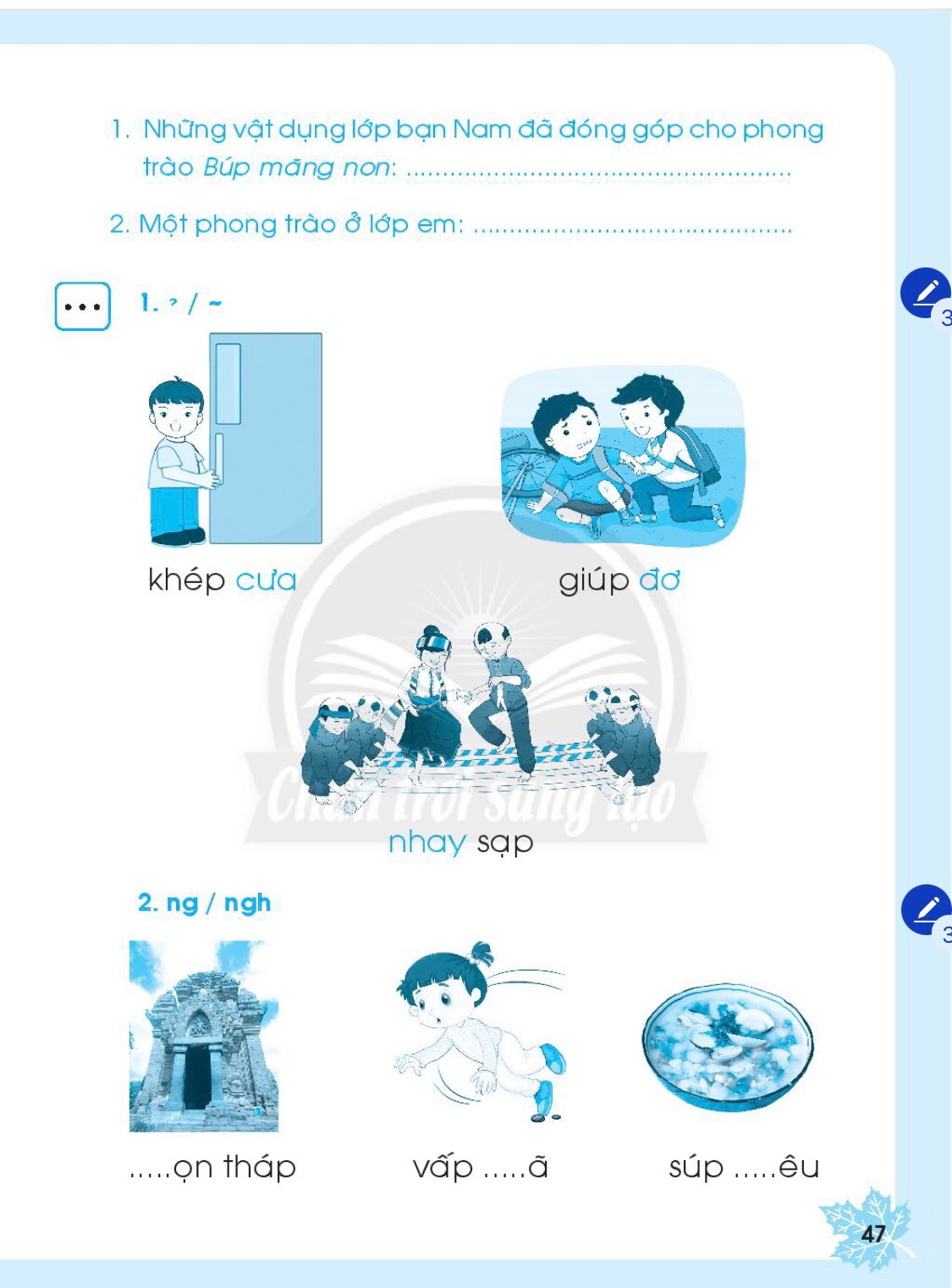 wgh
wg
wg
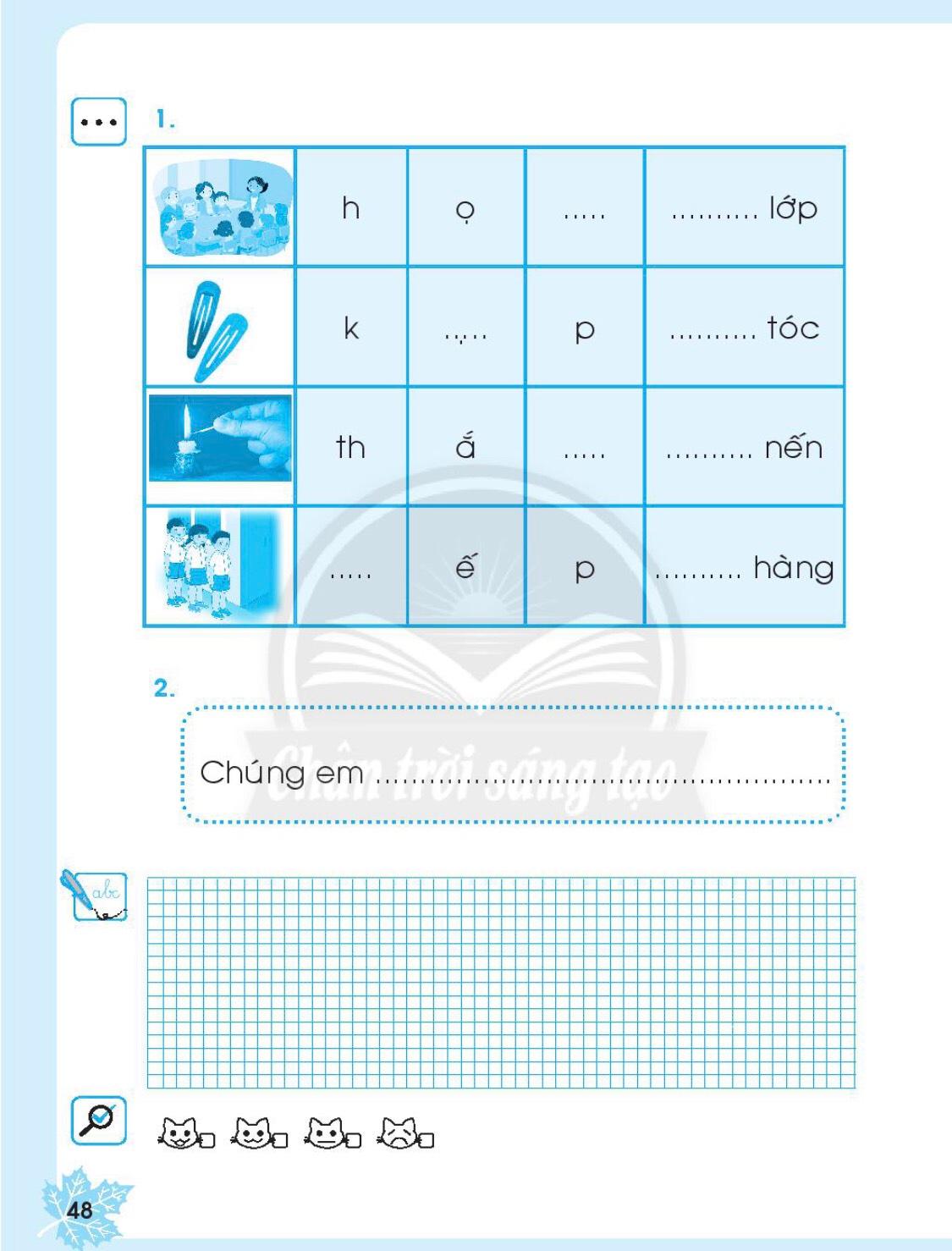 hĤ
p
e
Γ−p
thÿp
p
x
Κếp
Κếp hàng vào lġ.
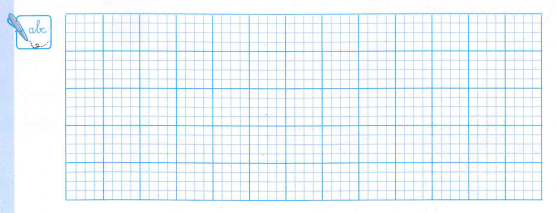 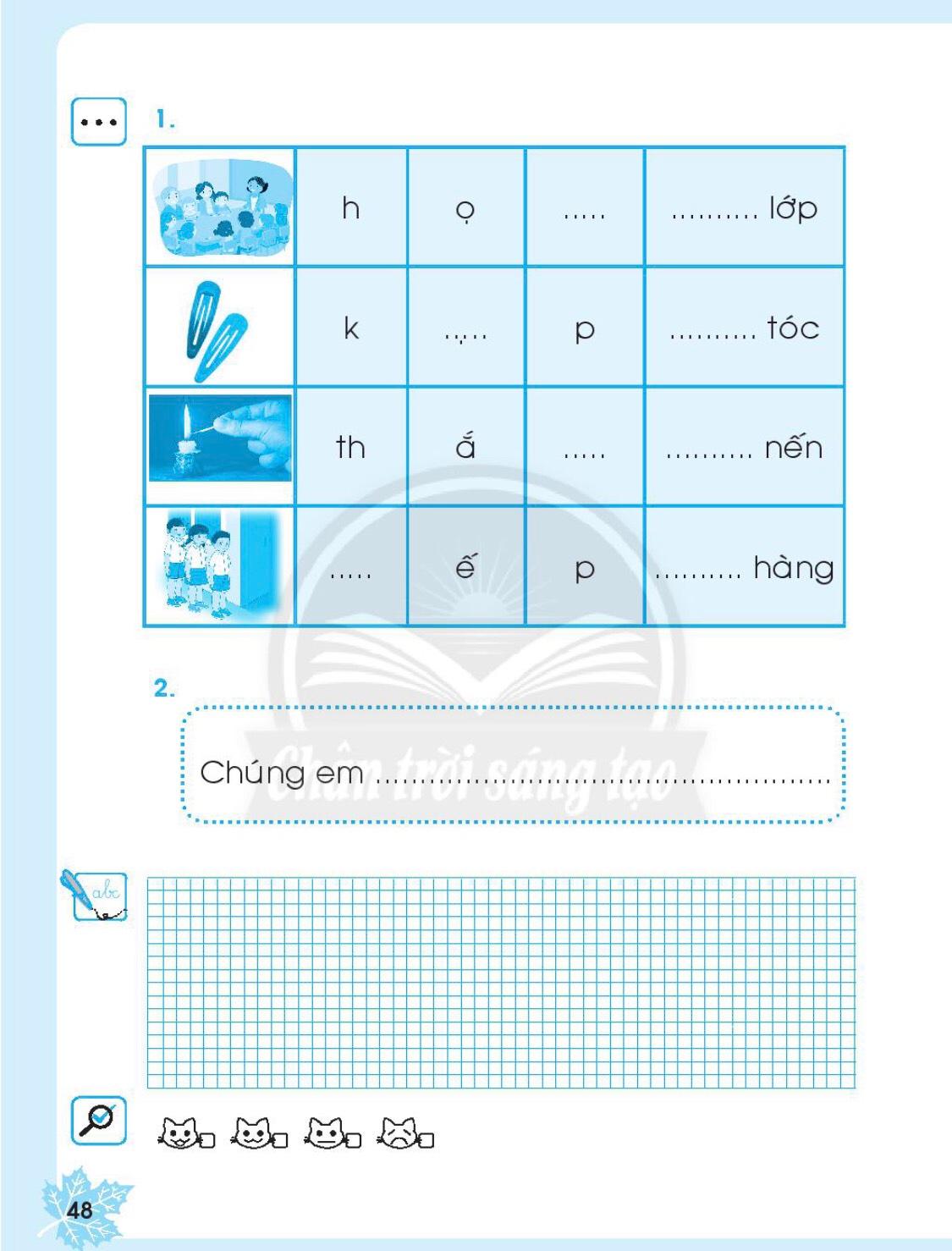 wào
lġ
em
ΑĞn
SánȔ
ǢǿnȔ
ǟē
ΑĞn
κấ⌐
cô
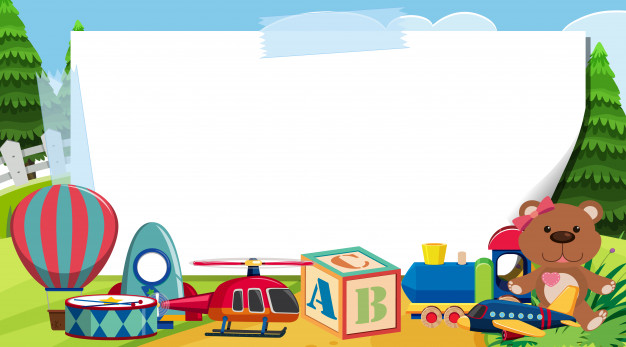 Chaøo taïm bieät 
caùc con